Ваксман Леонид Максимовичучастник Великой Отечественной войны 1941-1945 годов
Серебряков Максим
гимназия № 8, 3 «В»  класс
г. Рыбинск
2015
Цель: Узнать о жизни участника Великой Отечественной войны Ваксмана   Леонида  Максимовича
Задачи: 
Узнать биографические сведения о ветеране Великой Отечественной войны Ваксмане Леониде Максимовиче
Из личной встречи узнать о его трудном детстве в годы войны
Узнать о послевоенной жизни Леонида Максимовича, его работе и увлечениях
Познакомиться с воспоминаниями братьев Ваксман
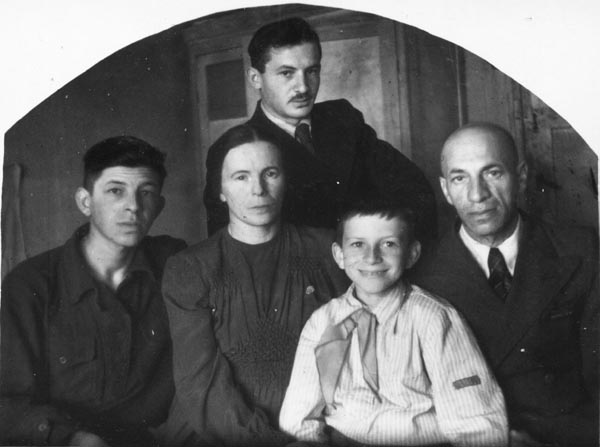 Семья Леонида Максимовича. Леонид Максимович вверху 1949 год.
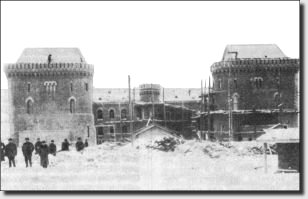 Завод «Баррикады» в годы войны
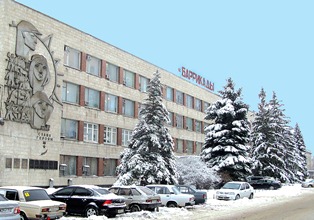 Завод «Баррикады» в наши дни
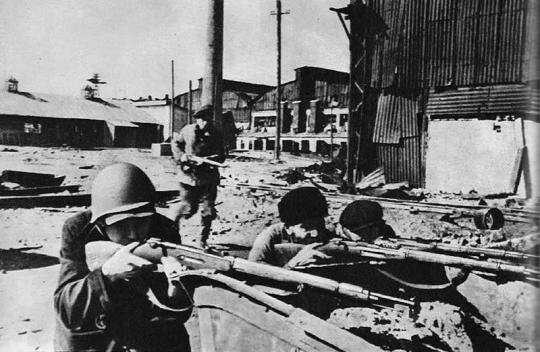 Бойцы 
рабочего
 батальона
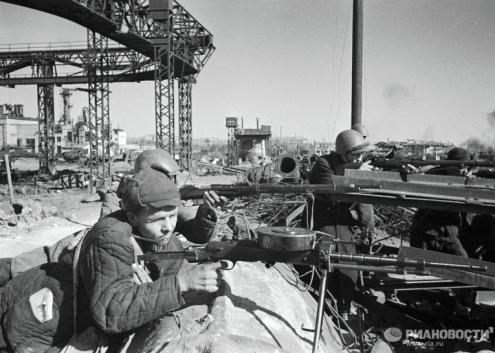 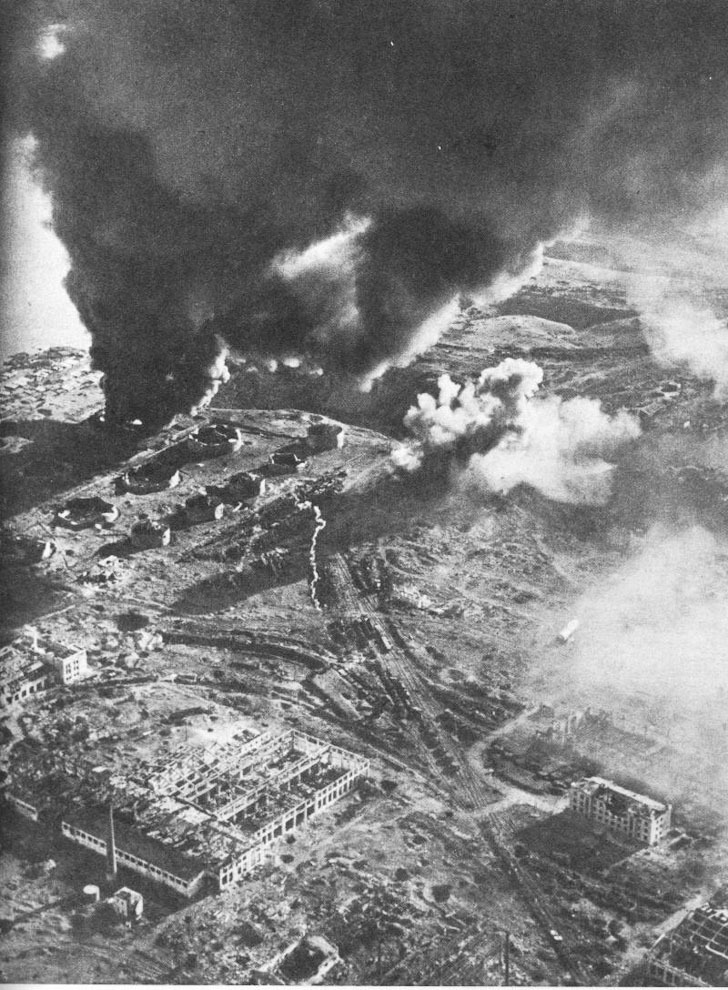 Сталинград 
во время бомбёжек 1942 г
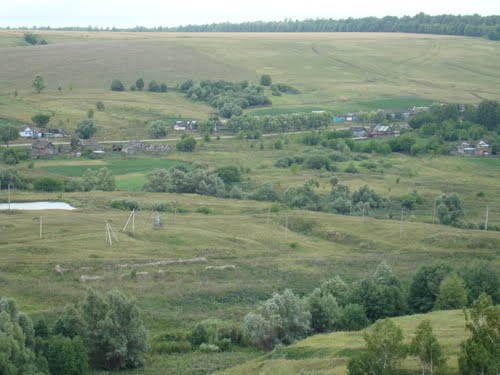 Деревня Тетвель, Россия, Нижнекамский район, Татарстан
(Предположительно,   в  годы  войны - Новошешминского района Татарии)
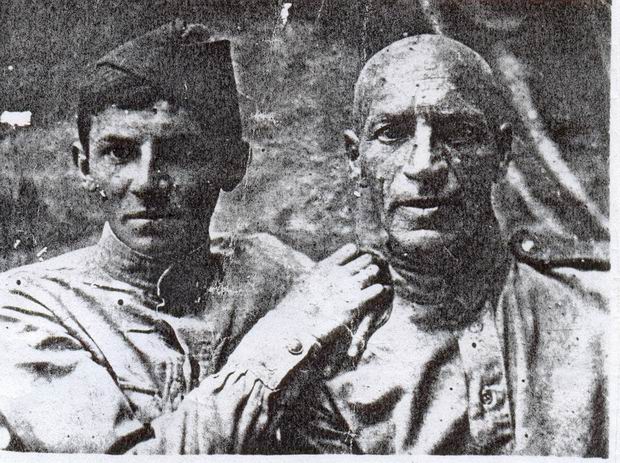 Леонид Максимович с отцом, 1944 г.
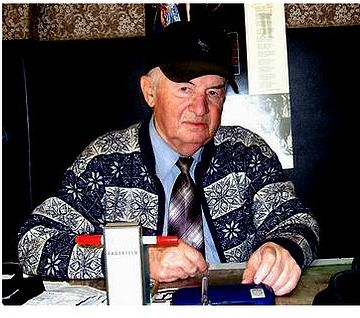 Леонид Максимович Ваксман за рабочим столом
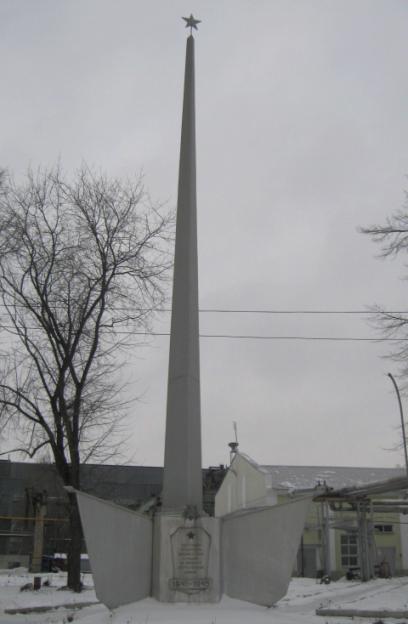 Обелиск в память погибших в Великой Отечественной войне работников катерозавода
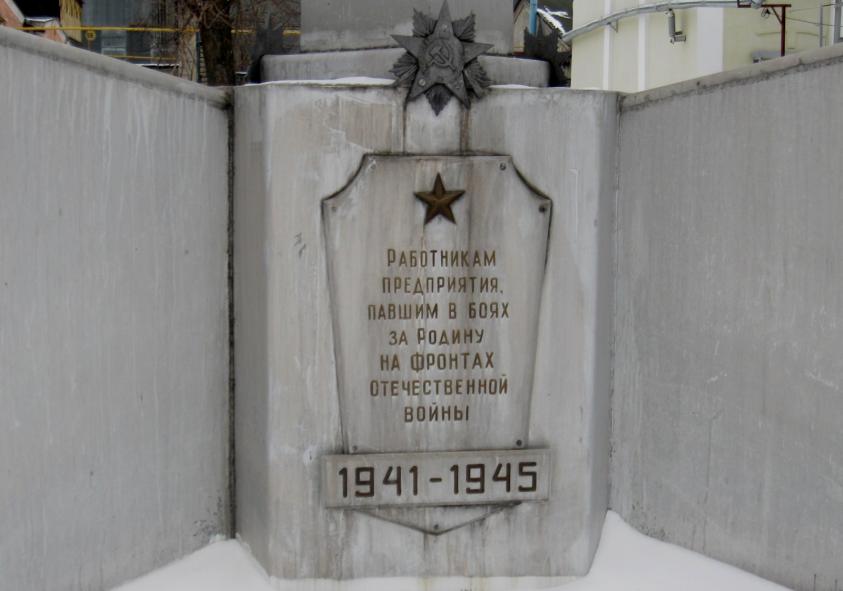 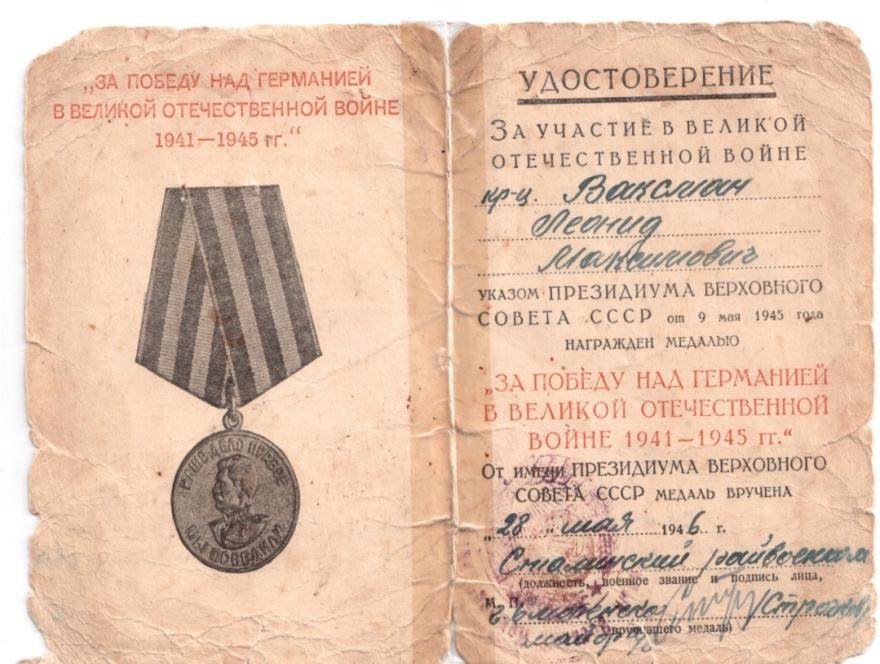 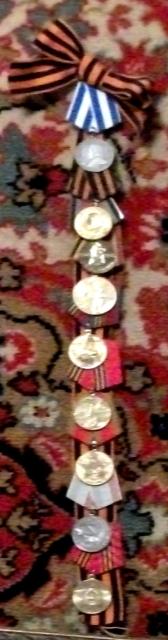 Медали 
на стене 
в комнате 
Леонида Максимовича
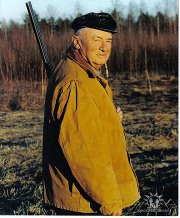 Леонид Максимович на охоте
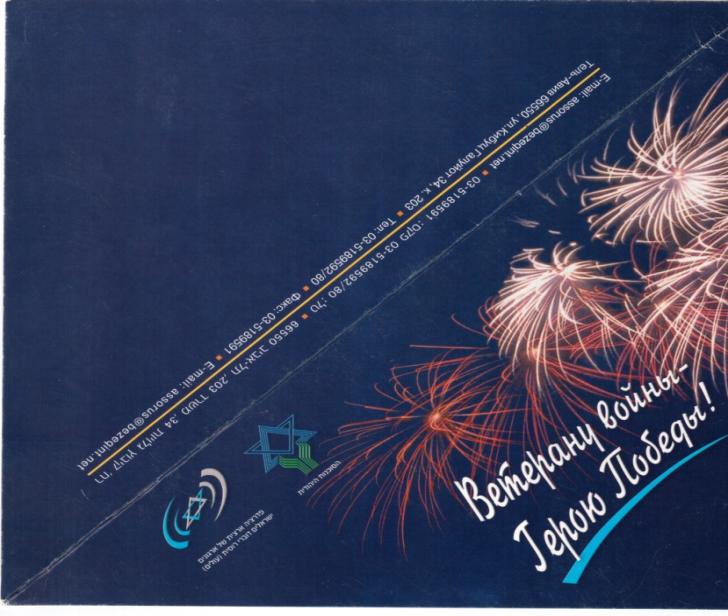 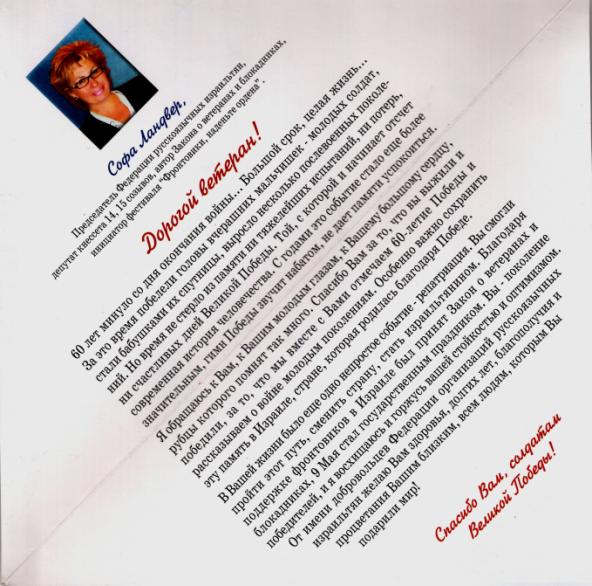 Поздравление с Днём победы из Израиля
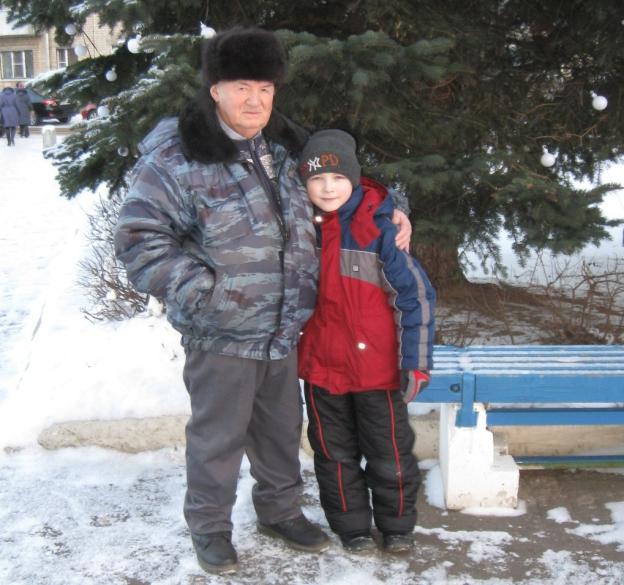 Леонид Максимович и Максим Серебряков
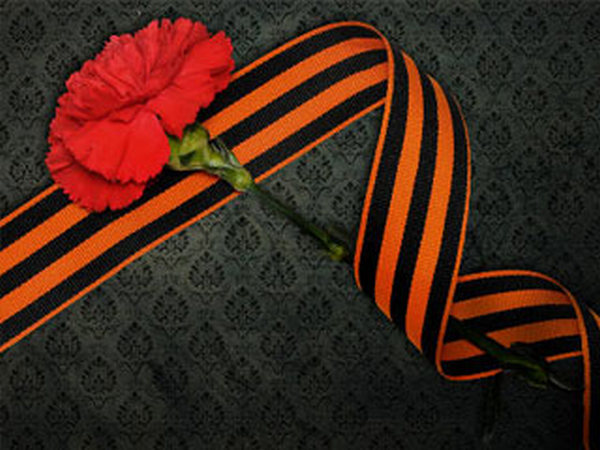 Спасибо за внимание!